Figure 1. Immunoprecipitation of ZNF224 and ZNF255 with the Wilms' tumour protein WT1. ( A ) The anti-WT1 F6 antibody ...
Hum Mol Genet, Volume 19, Issue 18, 15 September 2010, Pages 3544–3556, https://doi.org/10.1093/hmg/ddq270
The content of this slide may be subject to copyright: please see the slide notes for details.
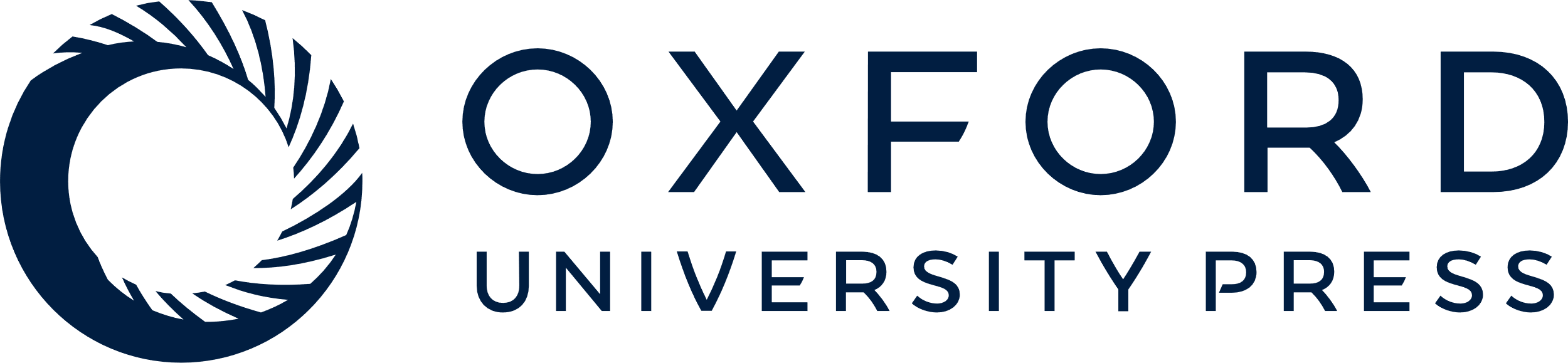 [Speaker Notes: Figure 1.  Immunoprecipitation of ZNF224 and ZNF255 with the Wilms' tumour protein WT1. ( A ) The anti-WT1 F6 antibody or control immunoglobulin (IgG) was used in immunoprecipitation assay on K562 total lysates. Western blot with the antibody against ZNF224 and ZNF255 (T3) shows that both proteins interact with WT1. Lower panel shows western blot with anti-WT1 F6 antibody. ( B ) The anti-WT1 F6 antibody was used in immunoprecipitation assay on nuclear and cytoplasmic extract of K562 cells. Western blot with the antibody T3 shows that ZNF224 interacts with WT1 only in the nucleus, whereas ZNF255 is present in nuclear and cytoplasmic immunoprecipitates. The additional bands detected by the T3 antibody in extracts may represent additional isoforms of ZNF224/255 or closely related, cross-reacting KRAB-ZNF proteins. ( C ) The purity of fractioned extract was checked by western blot with anti-c-myc and anti-tubulin. 


Unless provided in the caption above, the following copyright applies to the content of this slide: © The Author 2010. Published by Oxford University Press. All rights reserved. For Permissions, please email: journals.permissions@oxfordjournals.org]